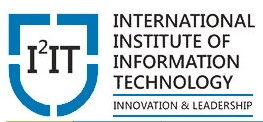 BASIC MECHANICAL ENGINEERING
Unit –I: Introduction to Mechanical Engineering
(Shaft & Keys)

 Priyanka A. Narwade
Assistant Professor
        Department of Applied sciences & engineering

Hope Foundation’s
International Institute of Information Technology, I²IT
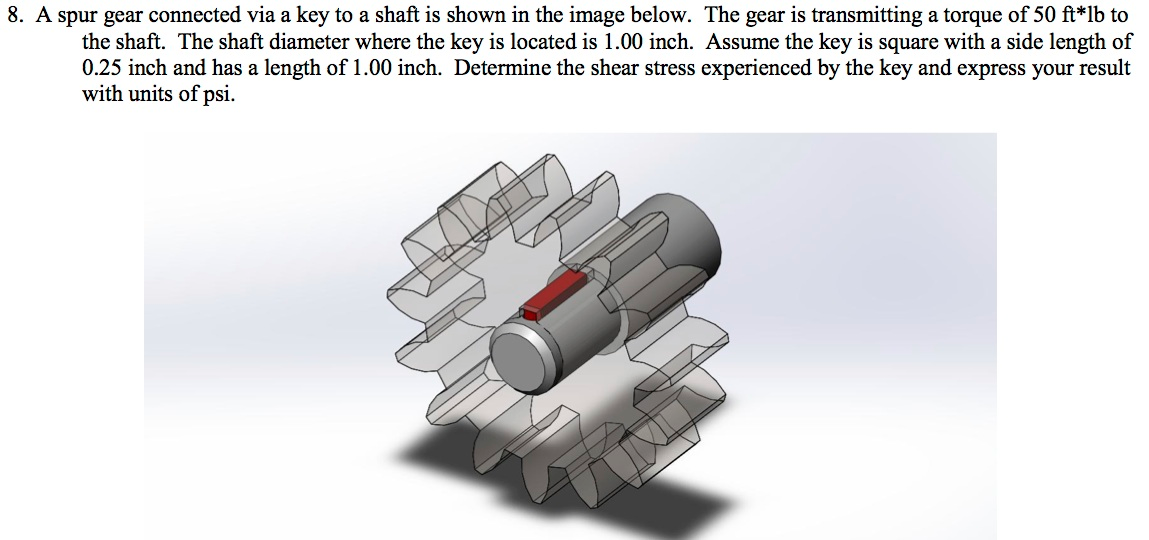 Hope Foundation’s International Institute of Information Technology, I²IT, P-14 Rajiv Gandhi Infotech Park, Hinjawadi, Pune - 411 057 
Tel - +91 20 22933441 / 2 / 3  |  Website - www.isquareit.edu.in ; Email - info@isquareit.edu.in
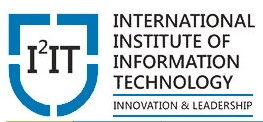 Introduction to Machine:
Device consisting of various elements to perform the prescribed task to satisfy the human needs




E.g. Pump Set, IC Engine, Turbine etc.
Output
(Prescribed Task)
INPUT
(Source of Energy)
Machine
(Arrangements of Elements)
Hope Foundation’s International Institute of Information Technology, I²IT, P-14 Rajiv Gandhi Infotech Park, Hinjawadi, Pune - 411 057 
Tel - +91 20 22933441 / 2 / 3  |  Website - www.isquareit.edu.in ; Email - info@isquareit.edu.in
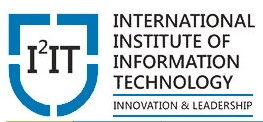 Classification of Machine Elements:
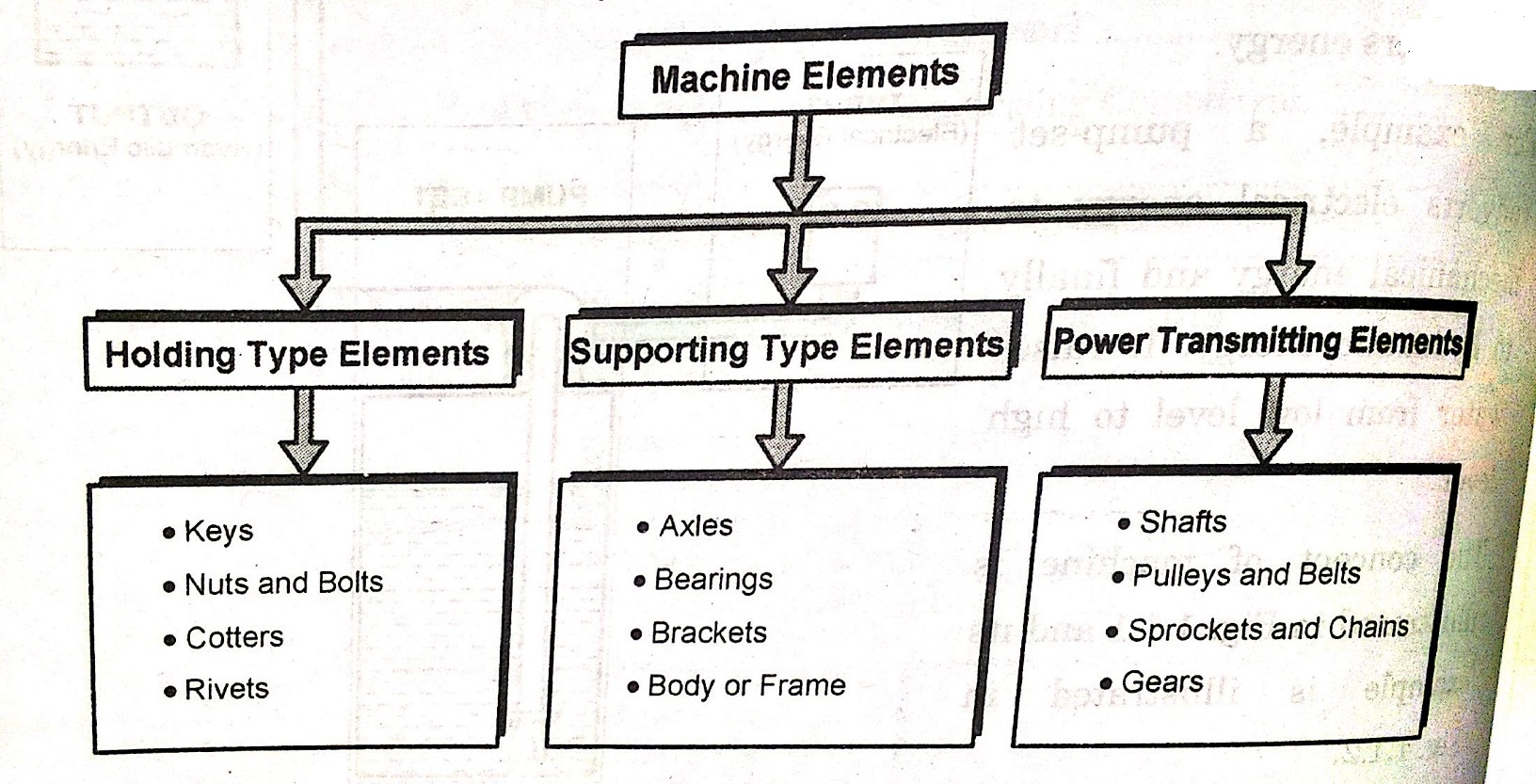 Hope Foundation’s International Institute of Information Technology, I²IT, P-14 Rajiv Gandhi Infotech Park, Hinjawadi, Pune - 411 057 
Tel - +91 20 22933441 / 2 / 3  |  Website - www.isquareit.edu.in ; Email - info@isquareit.edu.in
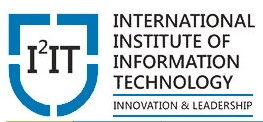 Shafts:
A shaft is a rotating member, circular cross-section, solid or hollow, to transmit power or motion
To transmit the power using shaft different members are used such as, Gears, Pulleys, Sprockets

Types:
A) Transmission Shaft
B) Machine Shafts
Hope Foundation’s International Institute of Information Technology, I²IT, P-14 Rajiv Gandhi Infotech Park, Hinjawadi, Pune - 411 057 
Tel - +91 20 22933441 / 2 / 3  |  Website - www.isquareit.edu.in ; Email - info@isquareit.edu.in
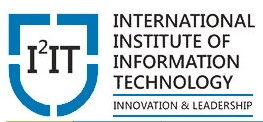 A) Transmission Shafts:
Transmit the power from source to the machine absorbing the power
Mountings: Gears, Pulleys etc.
Subjected to torque, BM and axial force
Types: Line Shaft and Counter Shaft
Hope Foundation’s International Institute of Information Technology, I²IT, P-14 Rajiv Gandhi Infotech Park, Hinjawadi, Pune - 411 057 
Tel - +91 20 22933441 / 2 / 3  |  Website - www.isquareit.edu.in ; Email - info@isquareit.edu.in
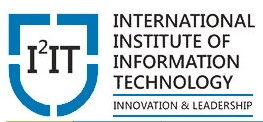 Difference between Line shaft & Counter Shaft:
Hope Foundation’s International Institute of Information Technology, I²IT, P-14 Rajiv Gandhi Infotech Park, Hinjawadi, Pune - 411 057 
Tel - +91 20 22933441 / 2 / 3  |  Website - www.isquareit.edu.in ; Email - info@isquareit.edu.in
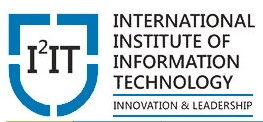 Difference between Line shaft & Counter Shaft:
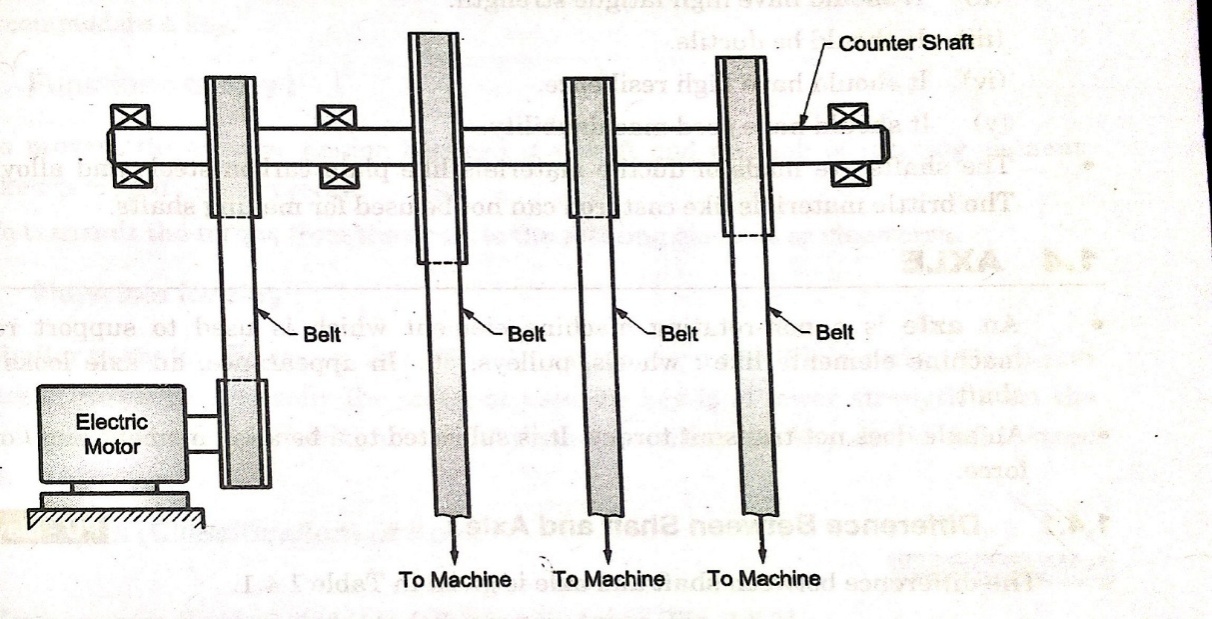 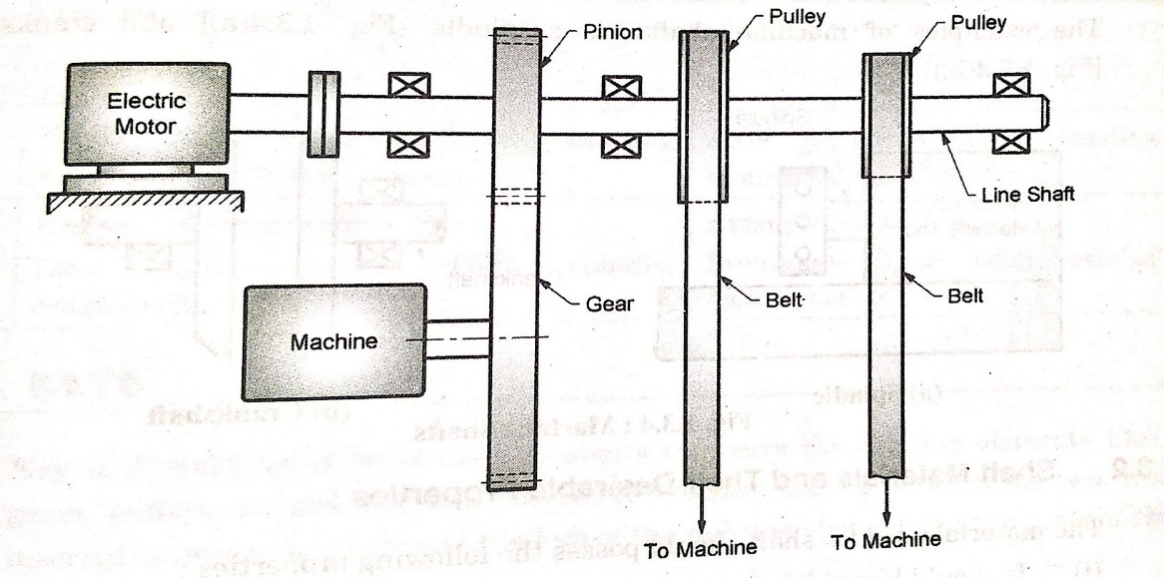 Hope Foundation’s International Institute of Information Technology, I²IT, P-14 Rajiv Gandhi Infotech Park, Hinjawadi, Pune - 411 057 
Tel - +91 20 22933441 / 2 / 3  |  Website - www.isquareit.edu.in ; Email - info@isquareit.edu.in
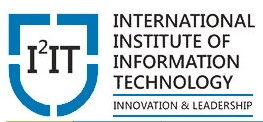 Properties of Shaft
PROPERTIES: 
High Static Strength
High Fatigue Strength
Ductility
High Resilience
Good Machinability
Hope Foundation’s International Institute of Information Technology, I²IT, P-14 Rajiv Gandhi Infotech Park, Hinjawadi, Pune - 411 057 
Tel - +91 20 22933441 / 2 / 3  |  Website - www.isquareit.edu.in ; Email - info@isquareit.edu.in
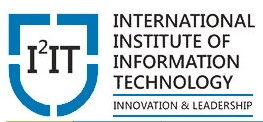 Material for Shaft
Material:
Ductile material like PLAIN CARBON STEELS AND ALLOY STEELS.
BRITTLE Material like CAST IRON can not be used
Hope Foundation’s International Institute of Information Technology, I²IT, P-14 Rajiv Gandhi Infotech Park, Hinjawadi, Pune - 411 057 
Tel - +91 20 22933441 / 2 / 3  |  Website - www.isquareit.edu.in ; Email - info@isquareit.edu.in
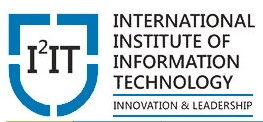 Keys:
Key is a machine element used on the shafts to secure rotating elements and prevent relative motion between two rotating member.
Keyway is the recess provided on shaft and hub to accommodate key.
Key is also used for transmitting the torque from shaft to rotating element.
Hope Foundation’s International Institute of Information Technology, I²IT, P-14 Rajiv Gandhi Infotech Park, Hinjawadi, Pune - 411 057 
Tel - +91 20 22933441 / 2 / 3  |  Website - www.isquareit.edu.in ; Email - info@isquareit.edu.in
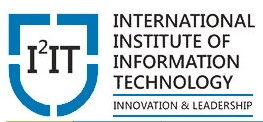 Keys:
Material for key is Plain Carbon Steel or Alloy Steels.
Its having lower strength than Shaft material to ensure that if at all there is failure the key should fail instead of shaft.
Hope Foundation’s International Institute of Information Technology, I²IT, P-14 Rajiv Gandhi Infotech Park, Hinjawadi, Pune - 411 057 
Tel - +91 20 22933441 / 2 / 3  |  Website - www.isquareit.edu.in ; Email - info@isquareit.edu.in
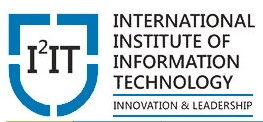 Types of Keys:
Hope Foundation’s International Institute of Information Technology, I²IT, P-14 Rajiv Gandhi Infotech Park, Hinjawadi, Pune - 411 057 
Tel - +91 20 22933441 / 2 / 3  |  Website - www.isquareit.edu.in ; Email - info@isquareit.edu.in
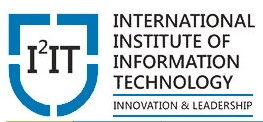 Types of sunk keys:
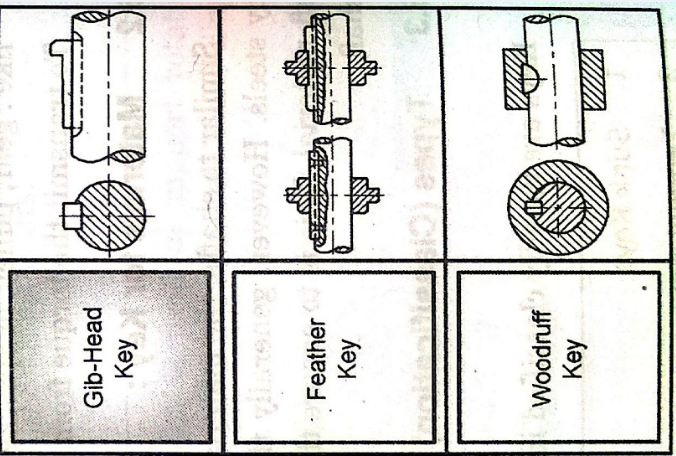 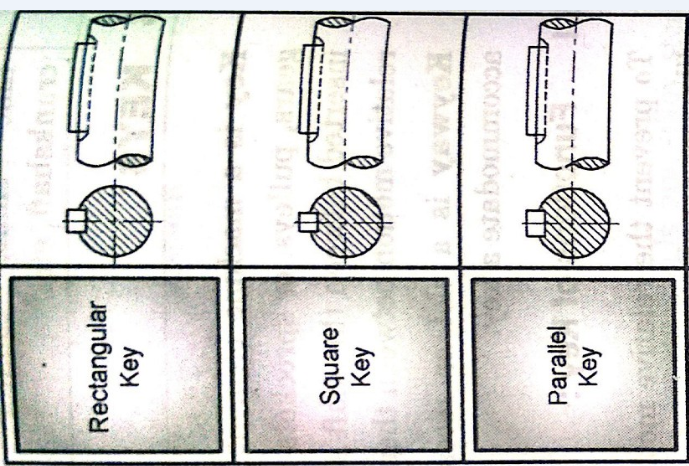 Hope Foundation’s International Institute of Information Technology, I²IT, P-14 Rajiv Gandhi Infotech Park, Hinjawadi, Pune - 411 057 
Tel - +91 20 22933441 / 2 / 3  |  Website - www.isquareit.edu.in ; Email - info@isquareit.edu.in
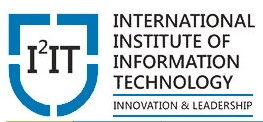 Types of keys:
Hope Foundation’s International Institute of Information Technology, I²IT, P-14 Rajiv Gandhi Infotech Park, Hinjawadi, Pune - 411 057 
Tel - +91 20 22933441 / 2 / 3  |  Website - www.isquareit.edu.in ; Email - info@isquareit.edu.in
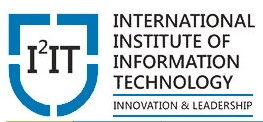 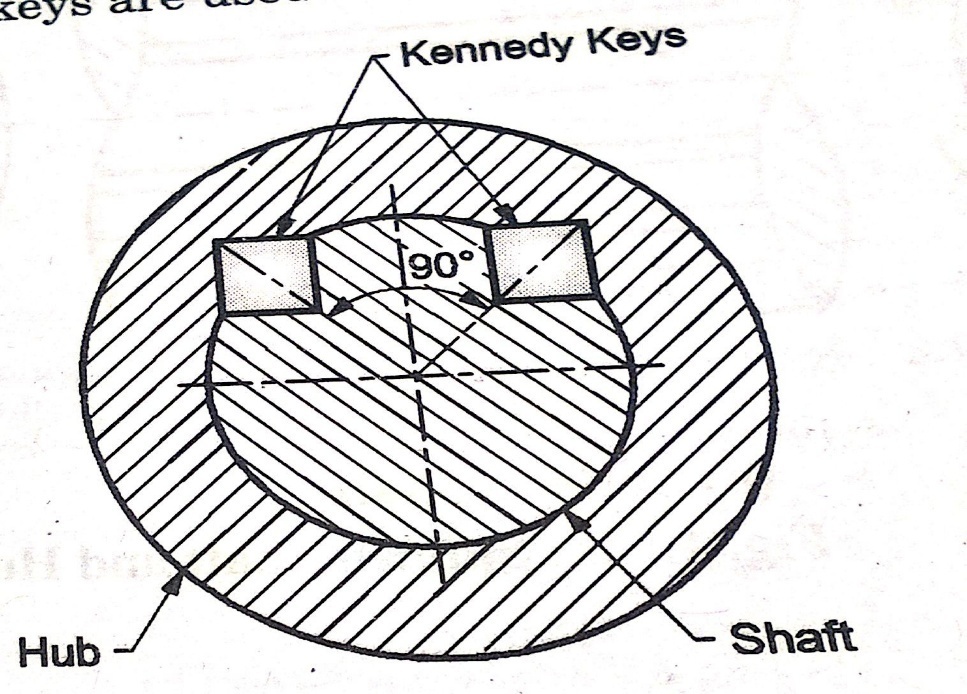 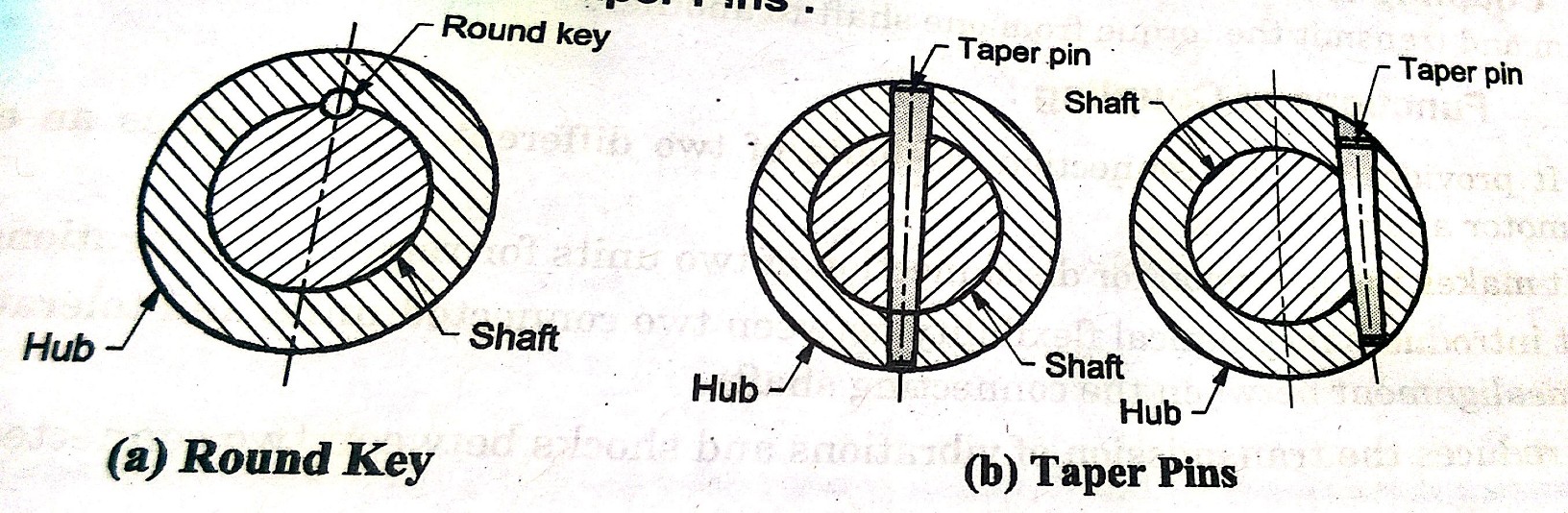 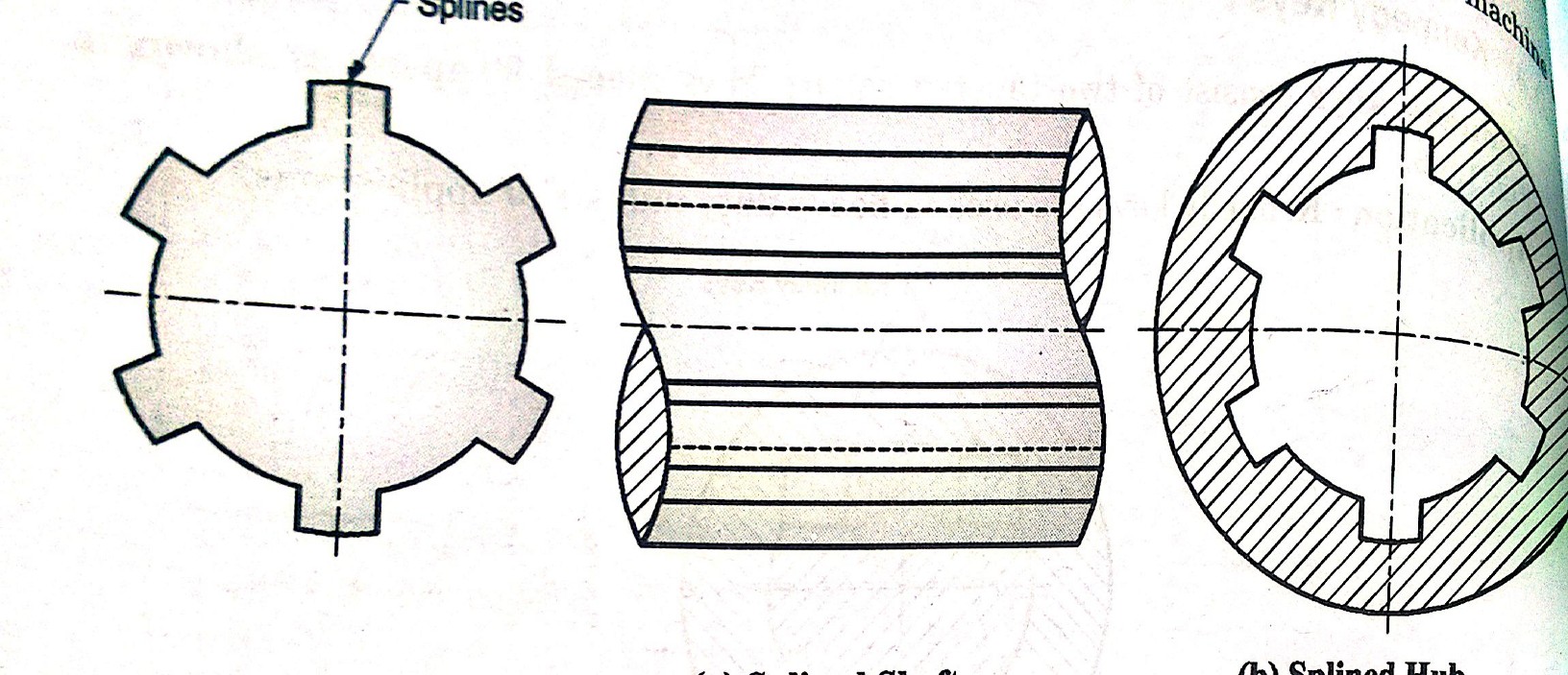 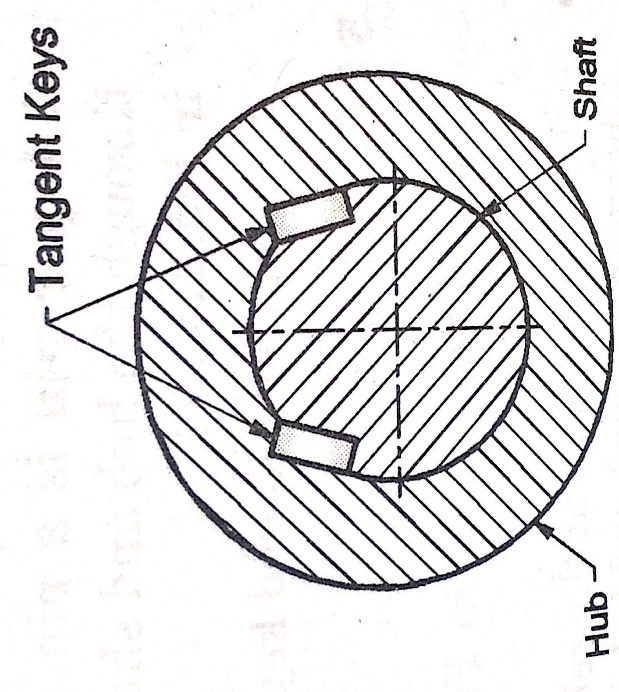 Hope Foundation’s International Institute of Information Technology, I²IT, P-14 Rajiv Gandhi Infotech Park, Hinjawadi, Pune - 411 057 
Tel - +91 20 22933441 / 2 / 3  |  Website - www.isquareit.edu.in ; Email - info@isquareit.edu.in
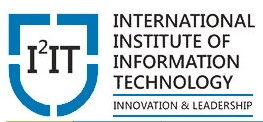 References
Machine Design Book by J.K. Gupta and R.S. Khurmi
Design of Machine Elements Book by V. B. Bhandari
Basic Mechanical Engineering book by R. B. Patil and Singhal
Hope Foundation’s International Institute of Information Technology, I²IT, P-14 Rajiv Gandhi Infotech Park, Hinjawadi, Pune - 411 057 
Tel - +91 20 22933441 / 2 / 3  |  Website - www.isquareit.edu.in ; Email - info@isquareit.edu.in
THANK YOU
For further details please contact
Priyanka Narwade
Department of Applied Science & Engineering
Hope Foundation’s 
International Institute of Information Technology, I²IT
P-14, Rajiv Gandhi Infotech Park, MIDC Phase 1, Hinjawadi, Pune – 411 057
www.isquareit.edu.in
Phone : +91 20 22933441 / 2 / 3
priyankan@isquareit.edu.in | info@isquareit.edu.in